Происхождение терминов в образовательной области «Технология» ОКООУСТ Клюквинская школа-интернатучитель технологии Струков Сергей НиколаевичКурск 2013 г.
Термин верстак происходит от немецкого слова,  которое в переводе означает  мастерская.
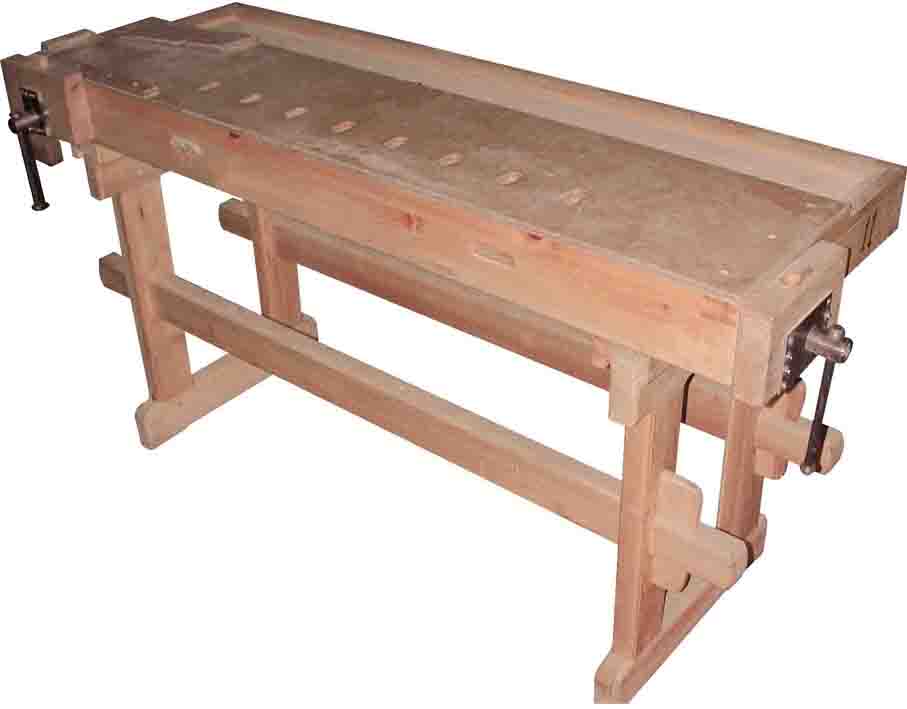 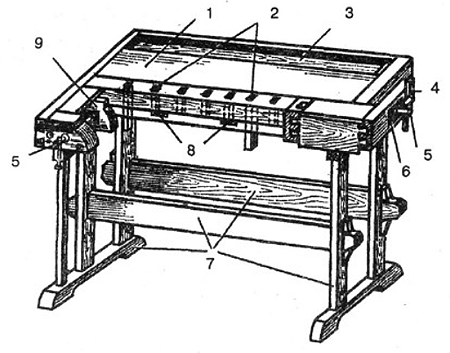 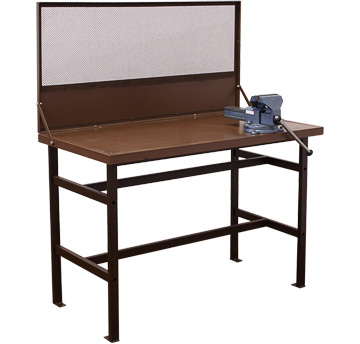 Термин коловорот  происходит от польского слова коло – круг а термин дрель – от немецкого дриллен, означающего в переводе буравить.
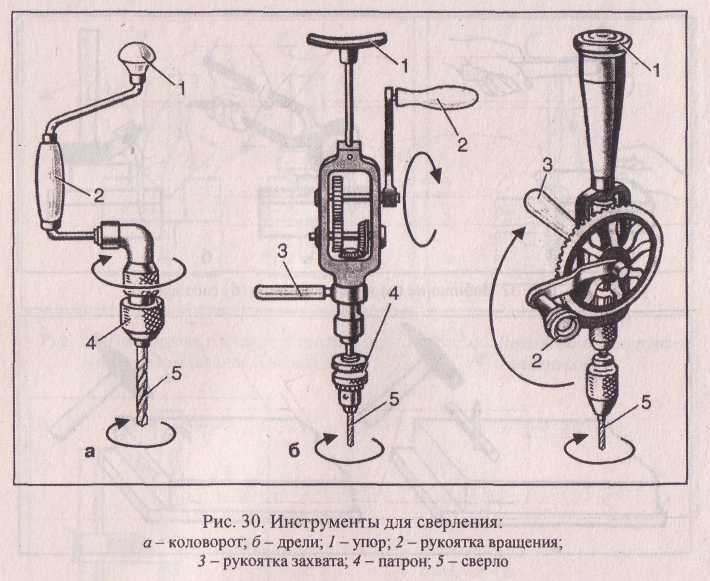 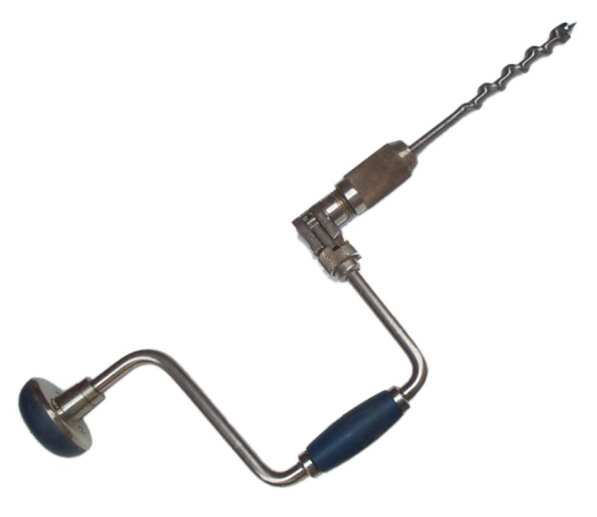 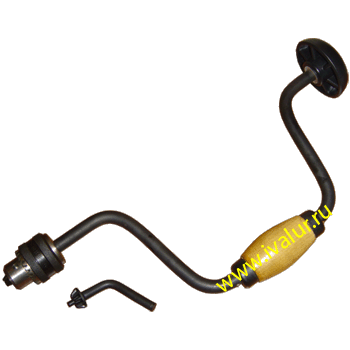 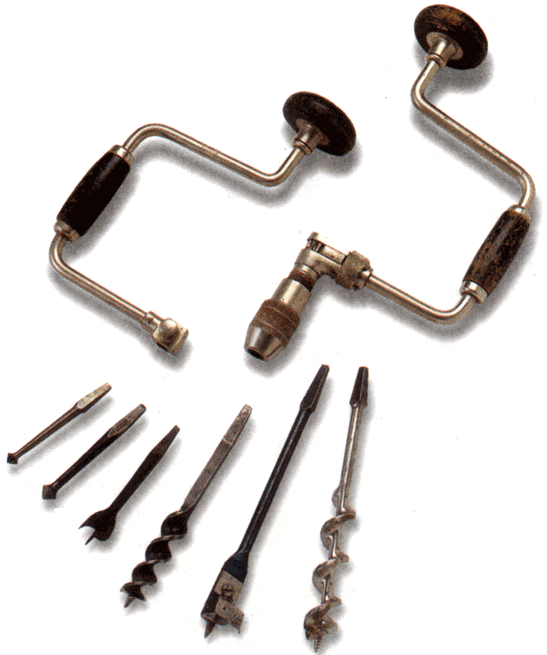 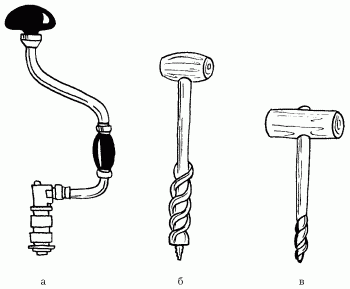 Термин фаска - от французского слова, которое переводиться как «грань»
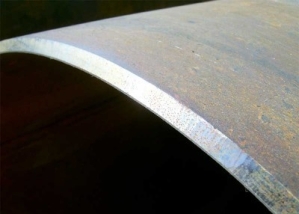 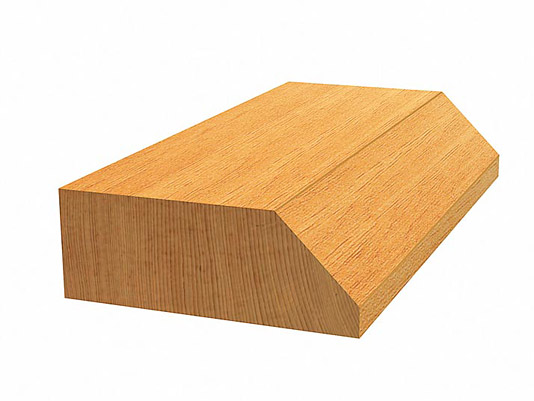 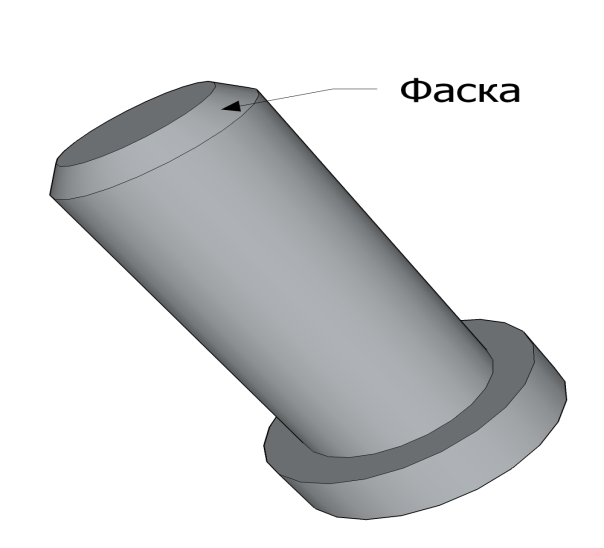 Термин шпиндель происходит от немецкого слова, которое переводится как «веретено»
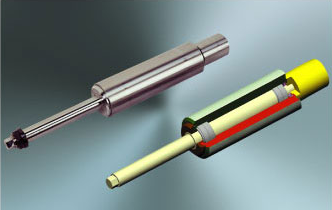 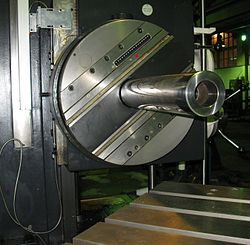 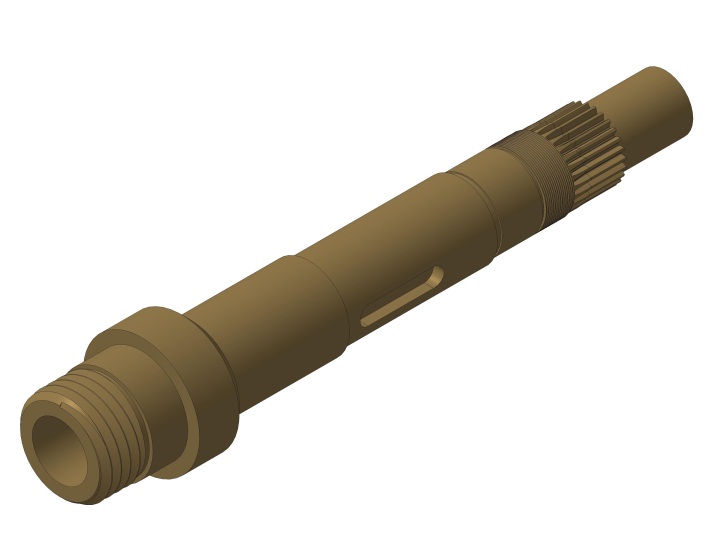 Термин  пластичность  происходит от греческого слова, означающего «лепной, скульптурный».
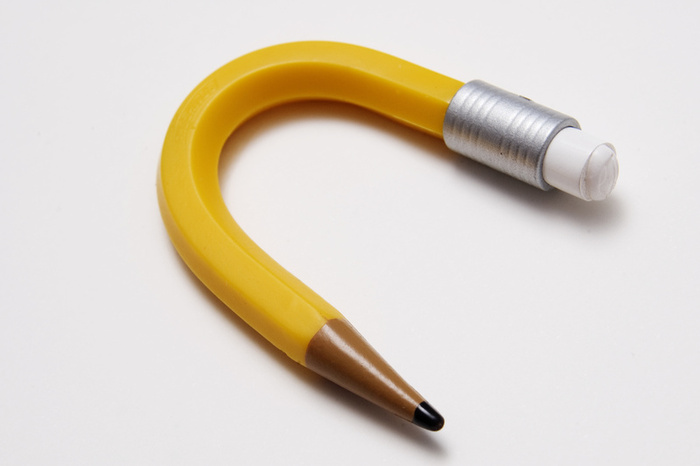 Термин  штангерциркуль  состоит из немецкого слова « штанге» - «шест, жердь, стержень» и латинского « циркулус» - «круг». Термин означает : «стержень для измерения круга»
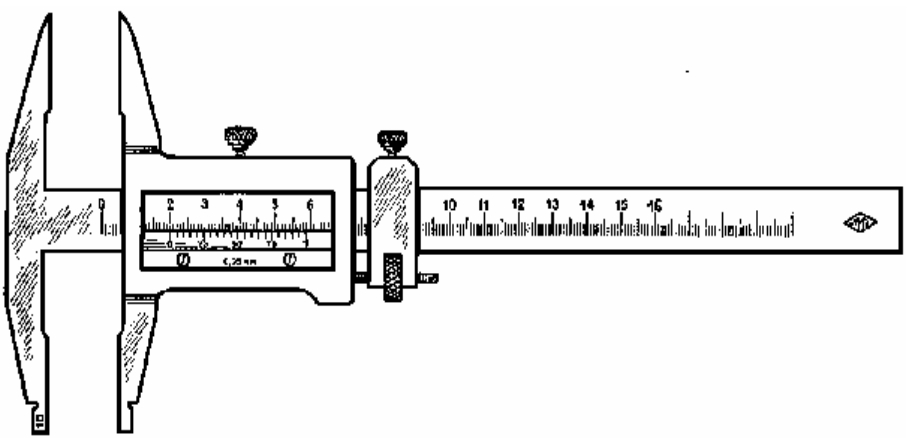 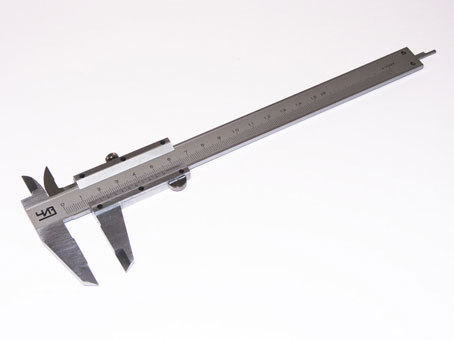 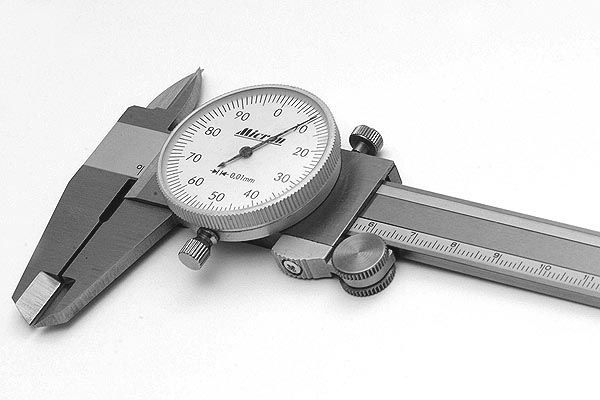 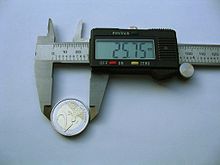 Термин шарнир - в переводе с латинского означает «дверная петля».
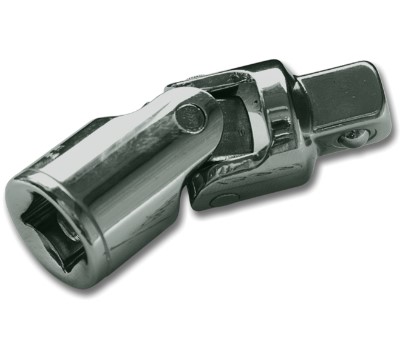 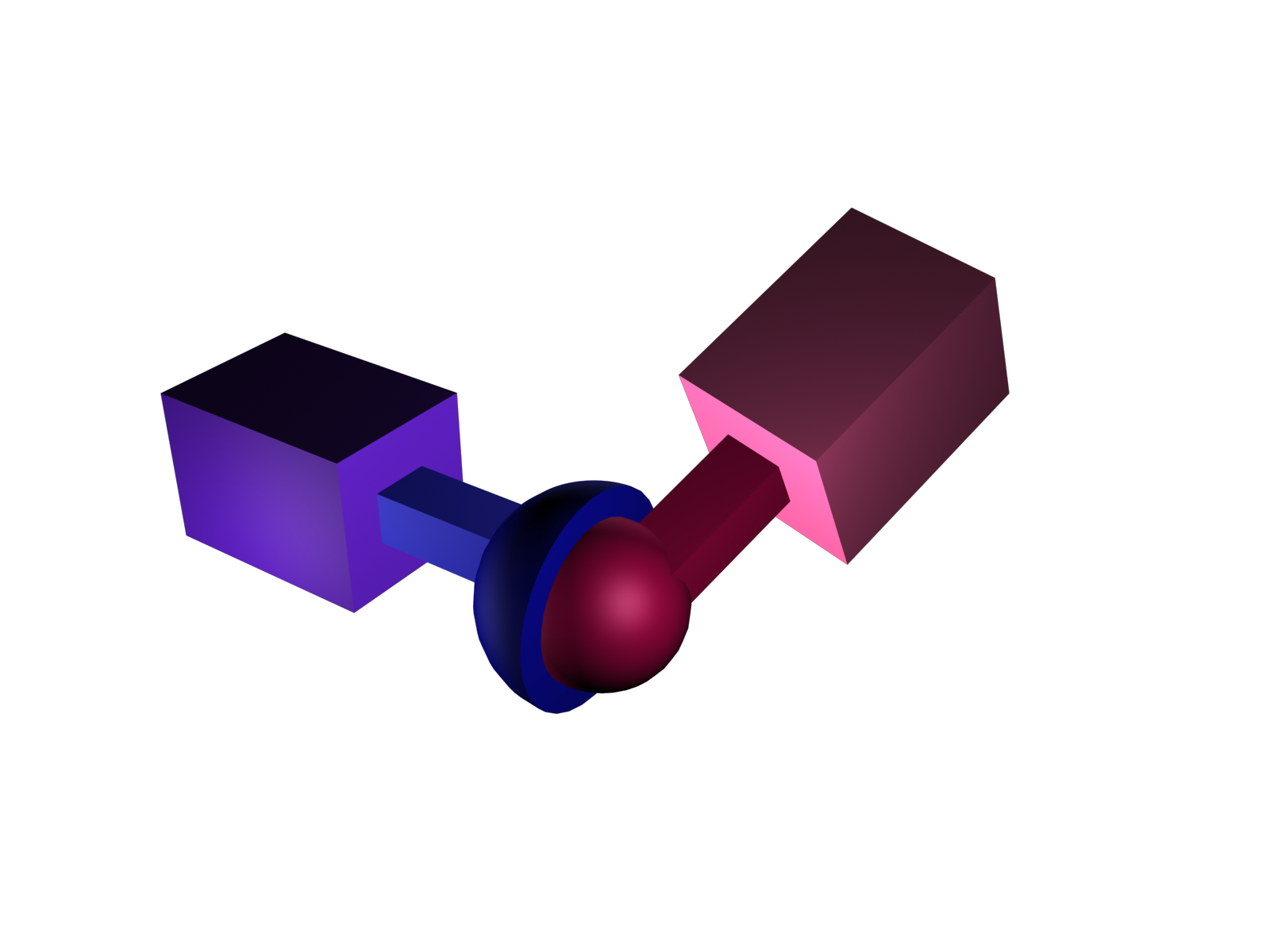 Термины цилиндрический и конический происходят от греческих слов , означающих в переводе соответственно «катаю, вращаю» и «острая верхушка».
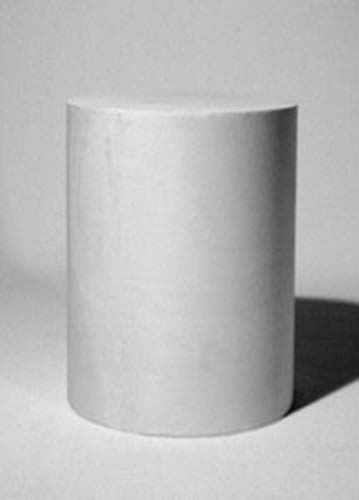 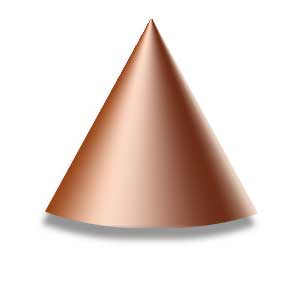 Термин  булат  произошел от персидского «пулад» - сталь.
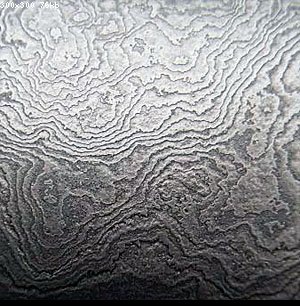 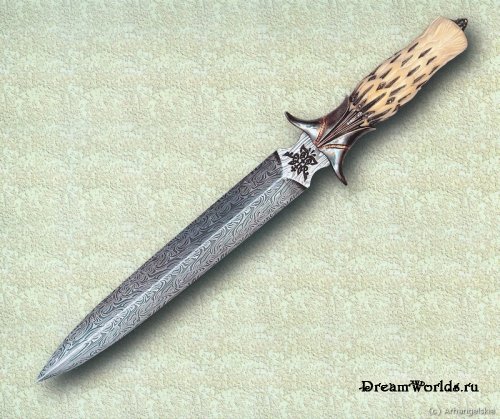 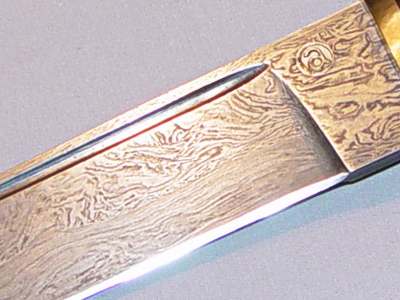 Термин  пресс  происходит от латинского слова , означающего в переводе «давить , сжимать».
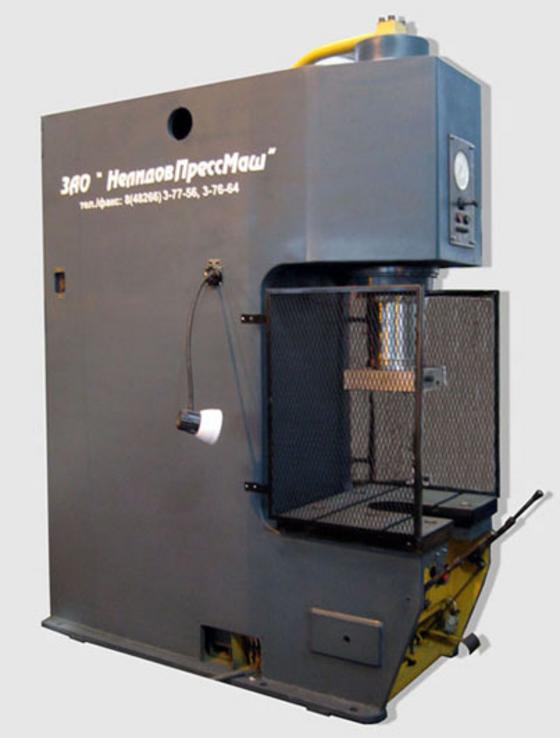 Термин  кернер   происходит от немецкого слова «кернен» - «дробить».
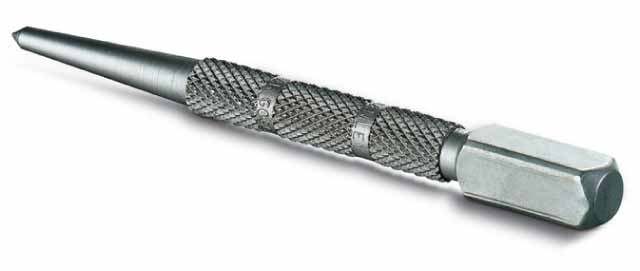 Термины зенкование, зенковка, зенкер происходят от немецкого слова , в переводе означающего «углублять».
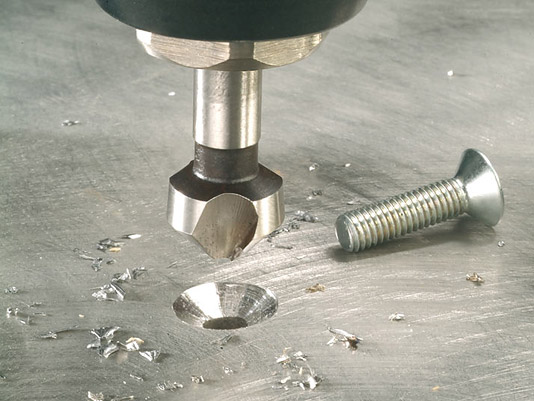 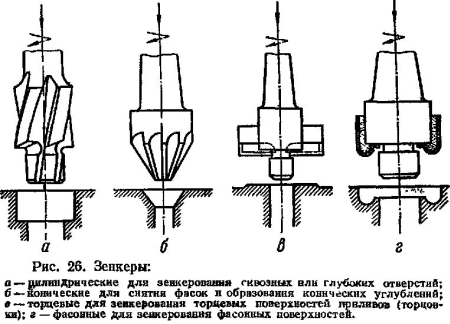 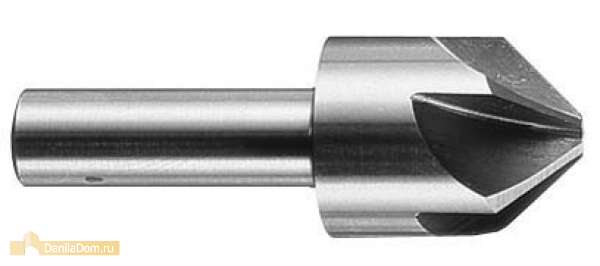 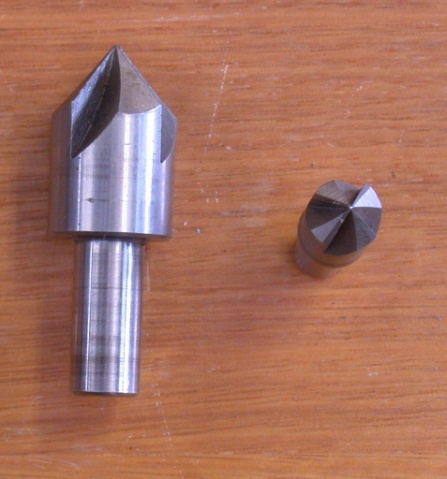 Термин коррозия  происходит от латинского слова, которое переводится как «грызу»
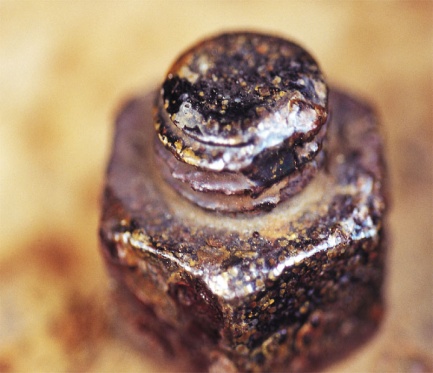 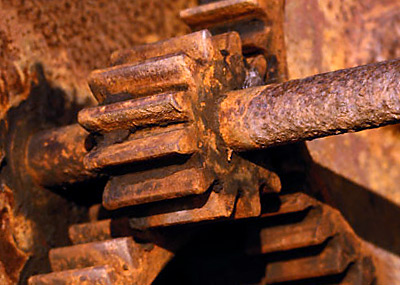 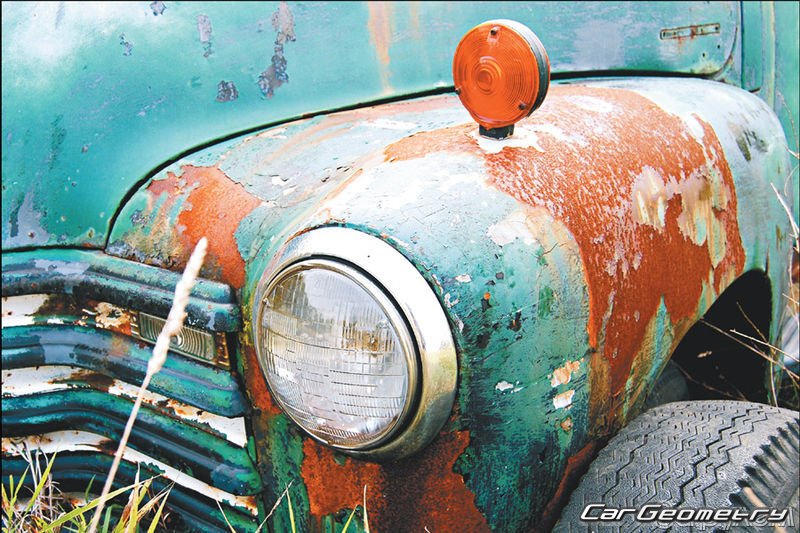 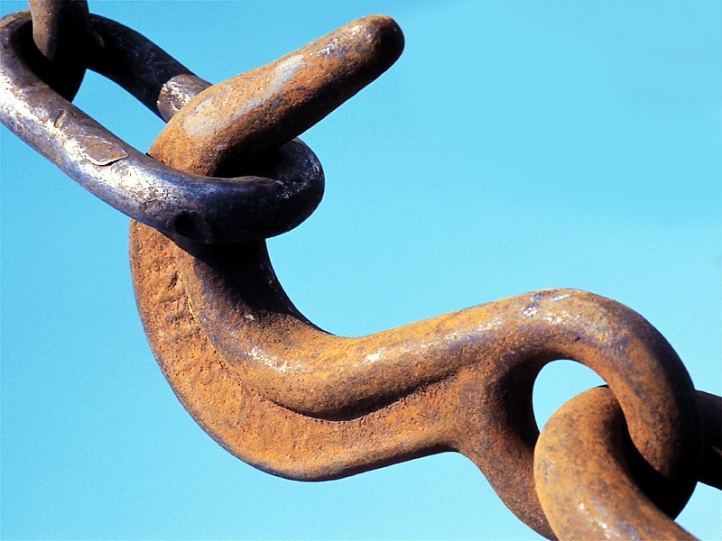 Пассати́жи (фр. pince-à-tige от фр. pince — зажим и фр. tige — стержень) — многофункциональный ручной слесарно-монтажный (если ручки изолированы — то электромонтажный) инструмент, в котором обычно совмещены плоскогубцы, бокорезы и 2 резака для рубки проволоки разного диаметра (в шарнире).
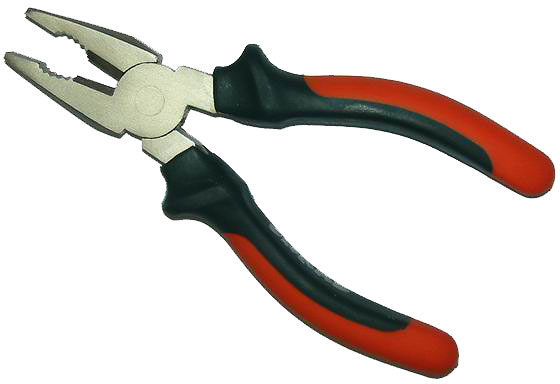 Термин фальц в переводе с немецкого означает «паз, сгиб »
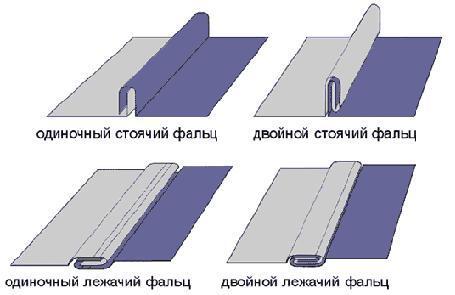